Որոշումների կայացման գործընթացներում երիտասարդների ներգրավվածության մշտադիտարկում
Միջազգային փորձի ուսումնասիրություն
Հայաստանի քաղաքացիական կրթություն և մասնակցություն
«Քաղաքացիական կրթություն և մասնակցություն» ծրագիրն իրականացնում է «Փրոջեքթ Հարմոնի Հայաստան» ՀԿ գլխավորած կոնսորցիումը, որի անդամներն են Մարդկային զարգացման միջազգային կենտրոնը, Ժողովրդավարական կրթության հայկական կենտրոն-Սիվիտասը, Կրթական տեխնոլոգիաների ազգային կենտրոնը։ 
Ծրագիրը հնարավոր է դարձել ամերիկյան ժողովրդի աջակցությամբ` ԱՄՆ ՄԶԳ միջոցով:     
Սույն վերլուծությունն իրականացվել է Ջորջթաունի համալսարանի պրոֆեսոր Դիանա Օուենի կողմից՝ Ամերիկայի ժողովրդի աջակցությամբ` ԱՄՆ Միջազգային զարգացման գործակալության (ԱՄՆ ՄԶԳ) միջոցով: Այստեղ արտահայտված նյութի բովանդակությունը բացառապես հեղինակինն է, և պարտադիր չէ, որ արտահայտի ԱՄՆ ՄԶԳ կամ ԱՄՆ կառավարության տեսակետները
Վերլուծության հիմնական առանցքները
Երիտասարդների դրական զարգացման (ԵԴԶ) մոտեցումը
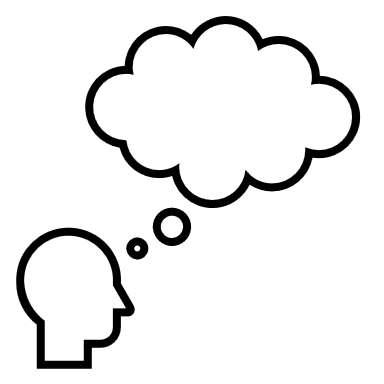 Աղբյուր՝ USAID, 2018
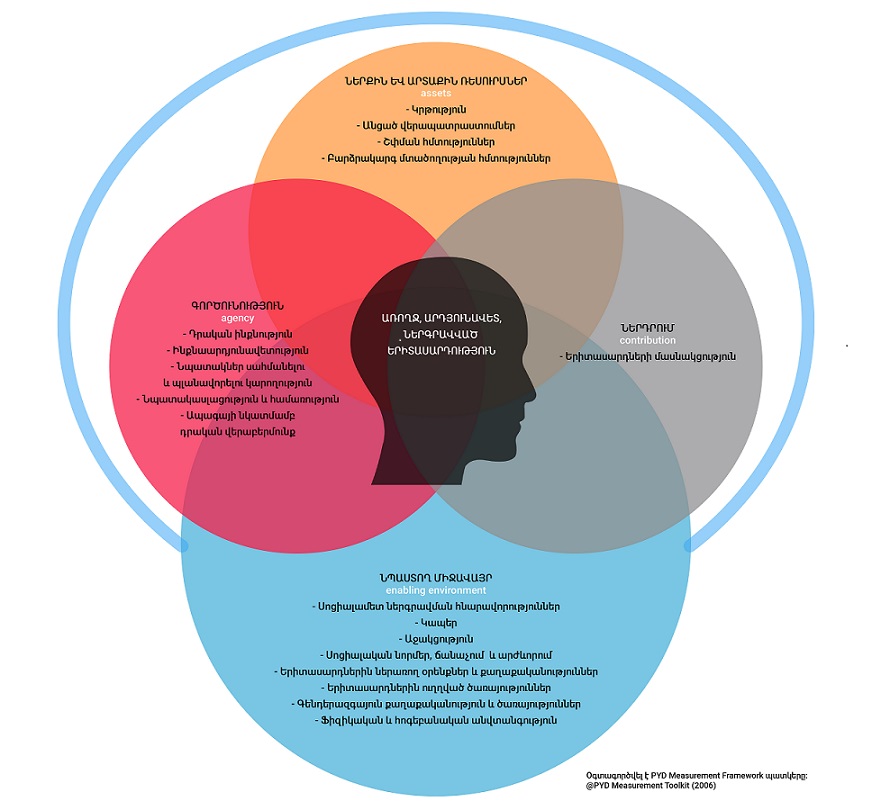 Ինչպե՞ս է ԵԴԶ-ում սահմանվում ԵՆՈԿ
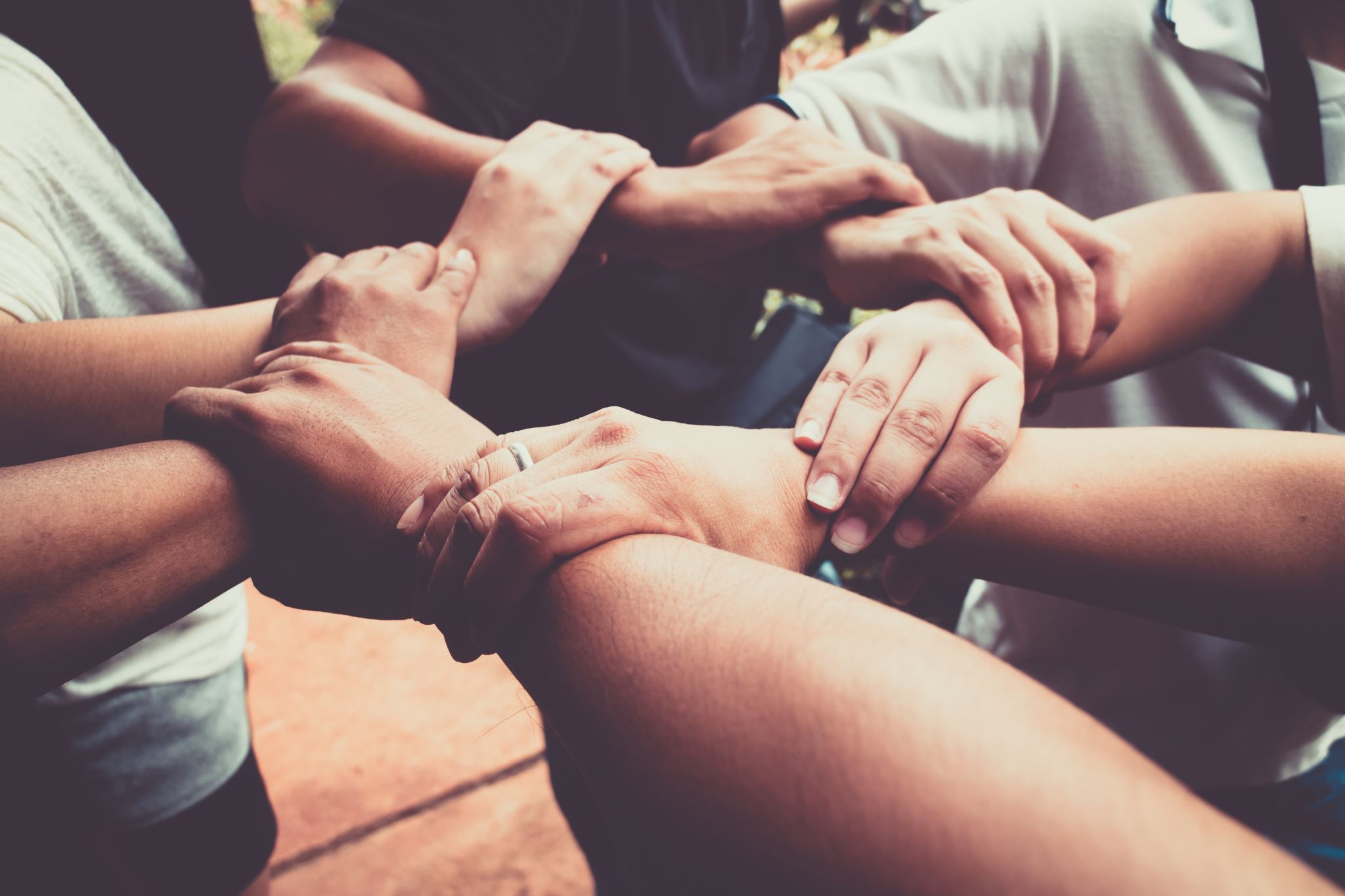 Երիտասարդների բովանդակալից ներգրավվածությունը ենթադրում է ներառական, մտադրված, փոխադարձ հարգանքի վրա հիմնված երիտասարդների և մեծահասակների մասնակցություն, որի ընթացքում նրանք կիսում են իշխանությունը և գնահատում յուրաքանչյւոր խմբի ներդրումը՝ արժևորելով երիտասարդների գաղափարները, առաջնորդությունը, տեսակետները, հմտությունները և ուժեղ կողմերը:
ԵՆՈԿ-ը

Խթանում է միջսերնդային դրական հարաբերությունները. 
Օգնում է զարգացնել համայնքը. 
Նպաստում է ժողովրդավարական որոշումների կայացմանը:
Աղբյուր՝ USAID, 2022:12
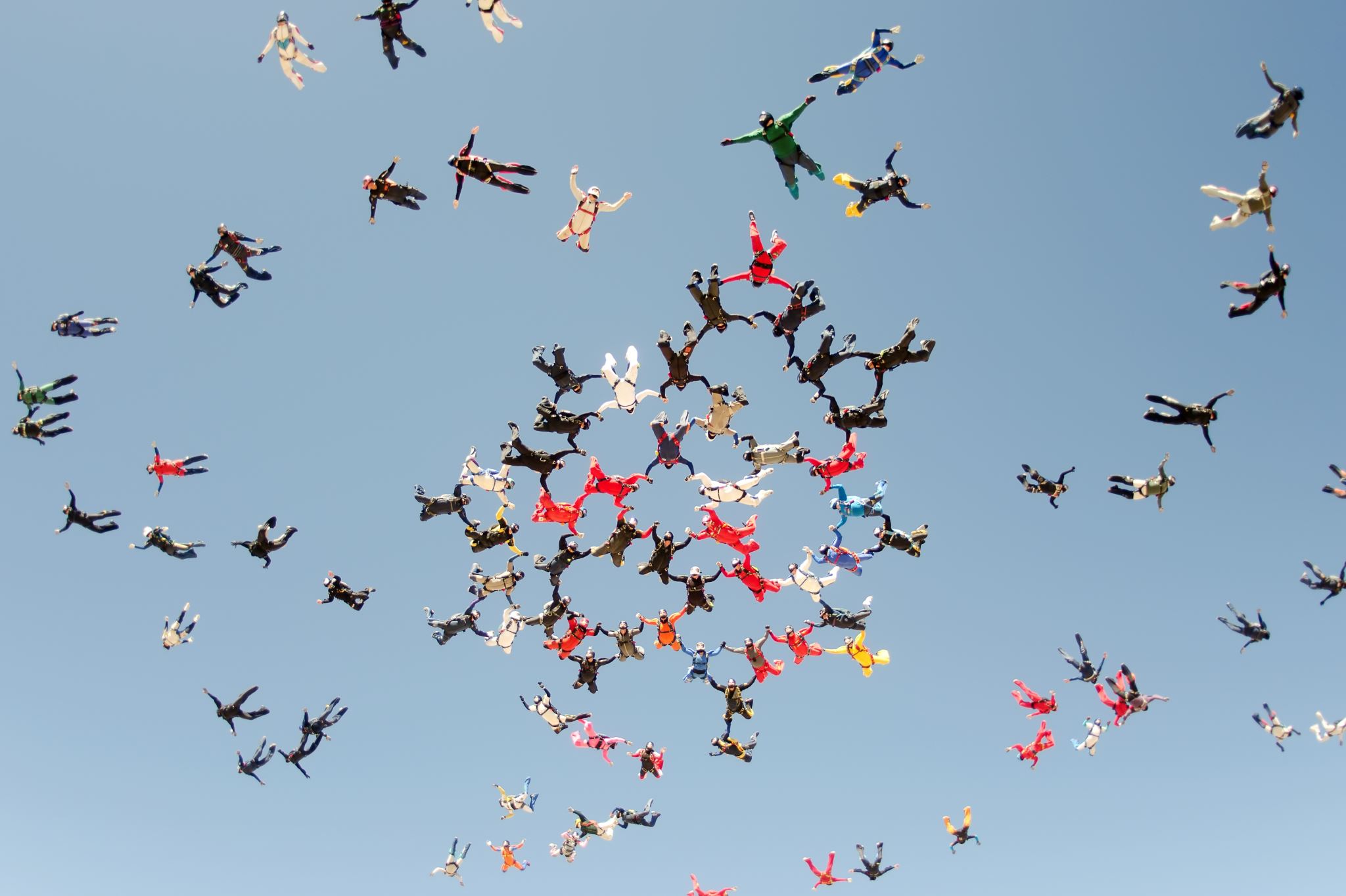 ԵՆՈԿ սահմանումներ երիտասարդական քաղաքականության մեջ
Ընդհանուր և համաձայնեցված սահմանման բացակայություն
Սահմանման ընդհանուր տարրեր 
Իրազեկվածություն
Կարողություն  
Հարաբերություն և իշխանություն 
Միջավայր՝ հնարավորություններ և խոչընդոտներ
Ֆորմալ և ոչ ֆորմալ հարթակներ
Ազդեցություն 
Առկա սահմանումներում տարբեր տարրերի շեշտադրումներ
Ո՞րն է որոշումների կայացման գործընթացում երիտասարդների մասնակցության հավելյալ արժեքը յուրաքանչյուր կողմի համար
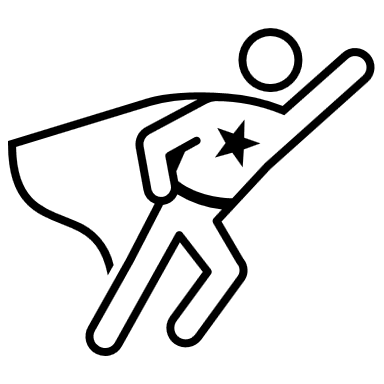 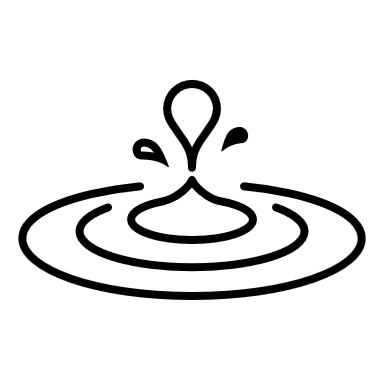 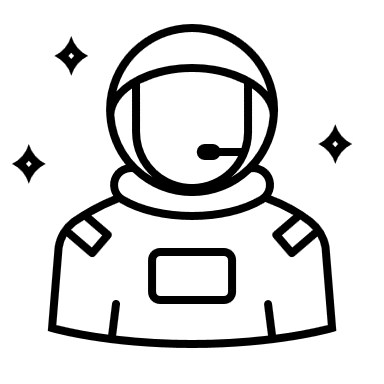 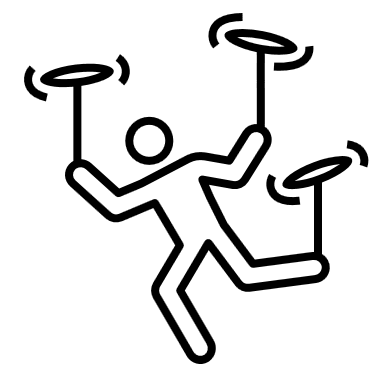 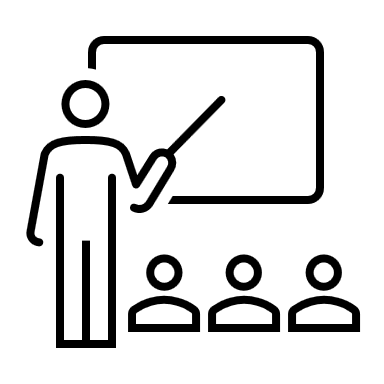 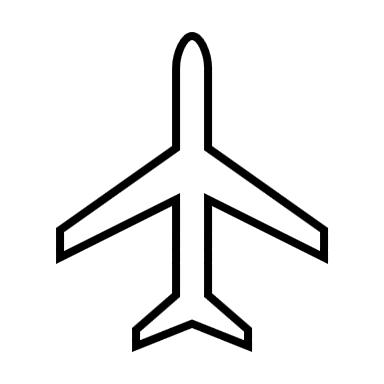 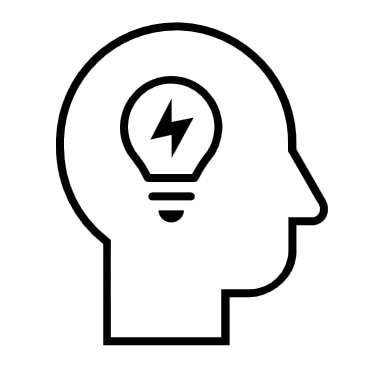 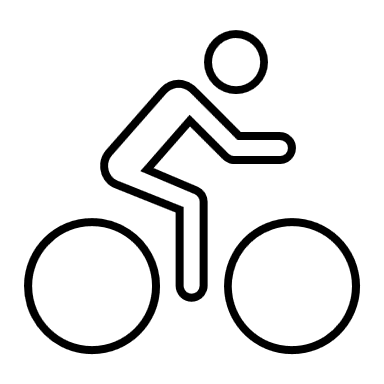 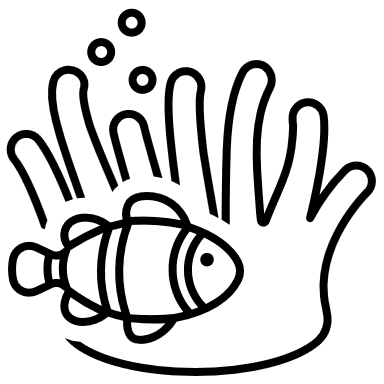 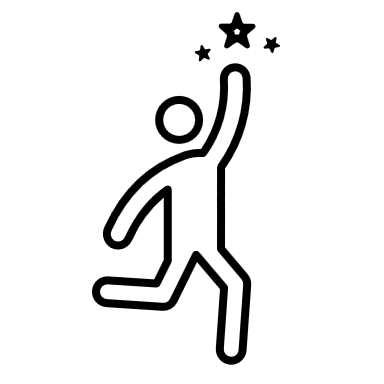 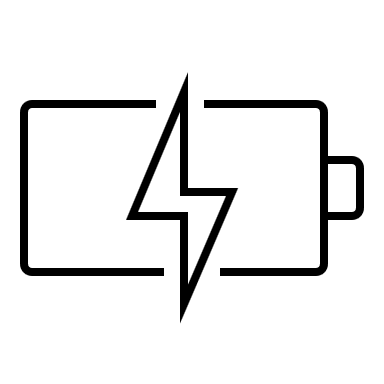 ՄԱՍՆԱԿՑՈՒԹՅԱՆ ԵՐԵՔ ՄԱԿԱՐԴԱԿՆԵՐ
ՄՇՏԱԴԻՏԱՐԿՄԱՆ ԱՌԱՐԿԱՆ
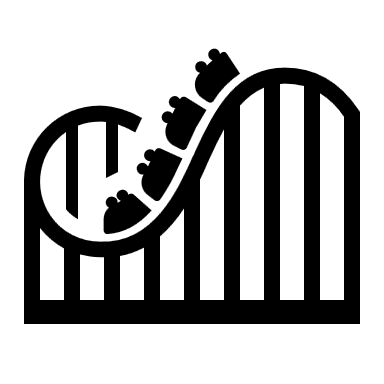 Մասնակցային վարքագիծ
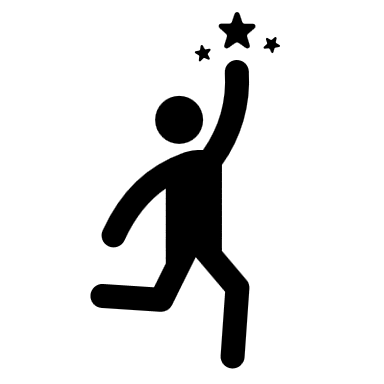 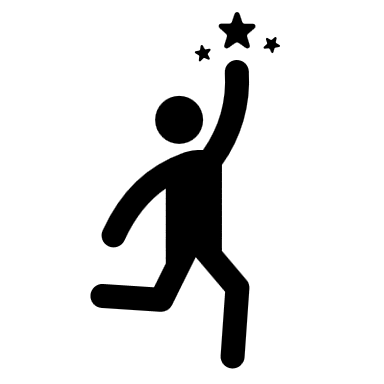 Թիրախ խումբ
Տարիք
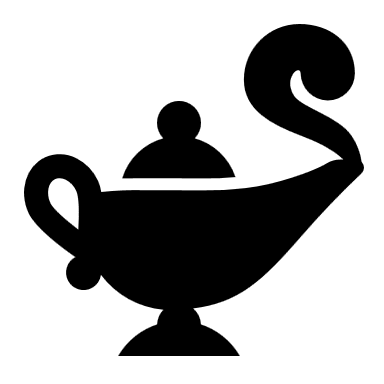 Հնարավորություններ
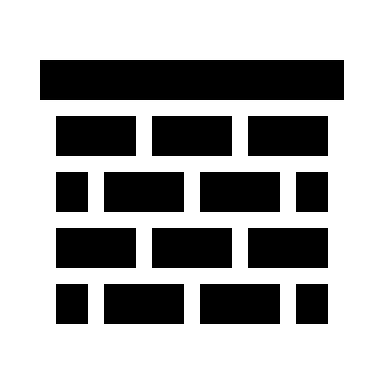 Խոչընդոտներ
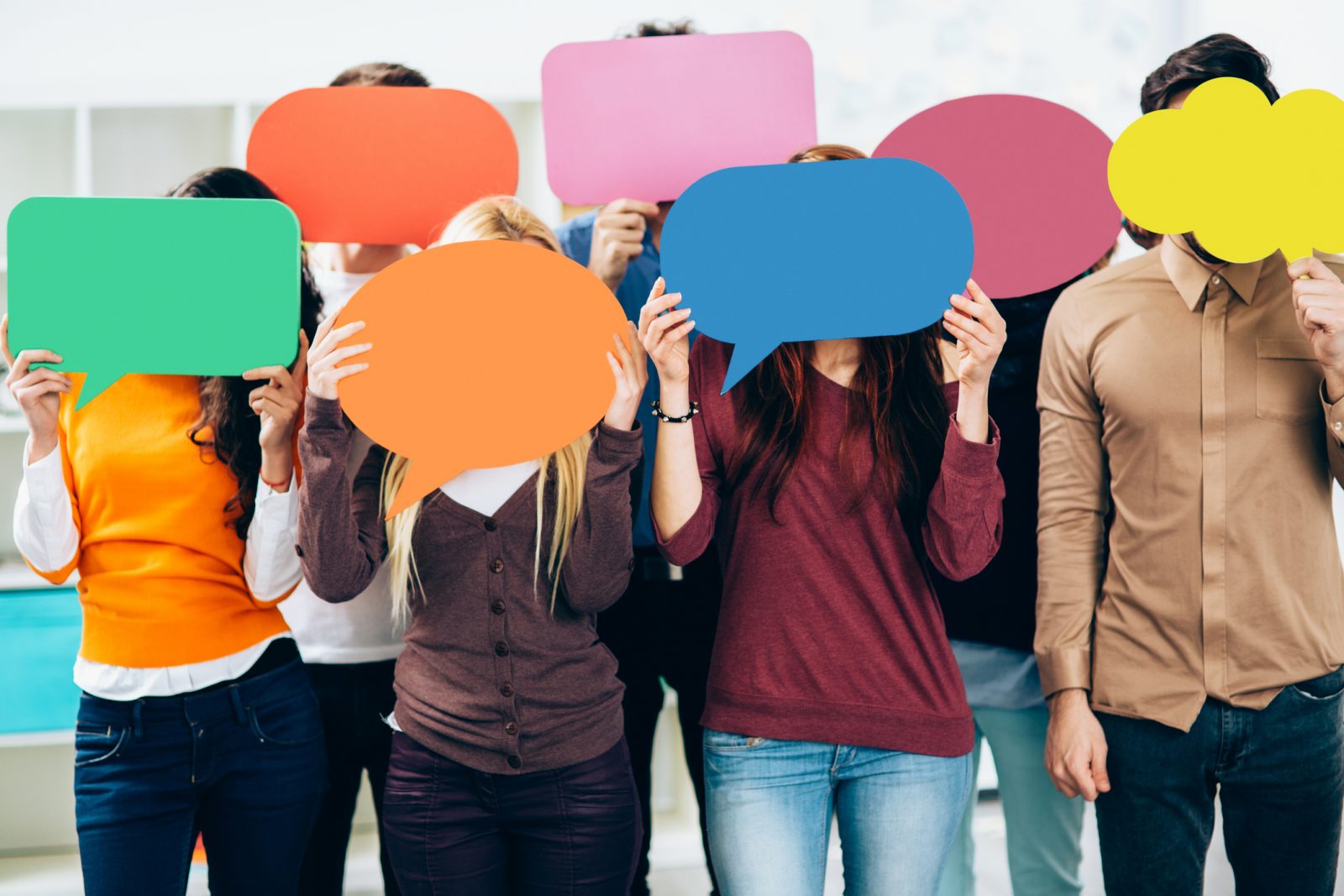 Ոգեշնչվածություն
Տեսլականի 
ձևավորում
Գիտելիք և
 հմտություններ
Ներուժ
13-30 տարեկաններ
10-29 տարեկաններ
10-14տ 
15-19տ
20-29տ
Նորարարական 
մտքերի աղբյուր
Ավյուն
Նպատակասլացություն
Թիրախ խումբ՝ ԵՐԻՏԱՍԱՐԴՆԵՐ
Երիտասարդից մեծահասակ անցման հետագիծը ենթադրում է փոփոխություններ հետևյալում.
ՀԱՐԱԲԵՐՈՒԹՅՈՒՆՆԵՐ (Դրական հարաբերություններ 
մարդկանց և կառույցների հետ)
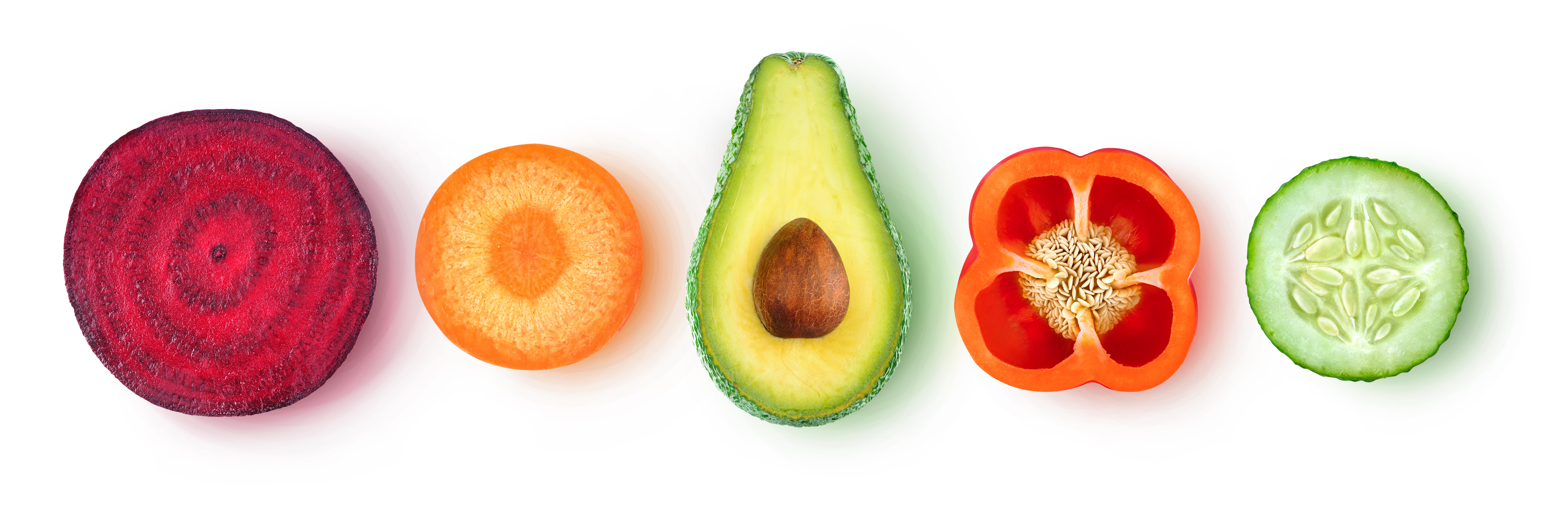 ԻՆՔՆԱՎՍՏԱՀՈՒԹՅՈՒՆ(Ինքնահարգանքի և նպատակաուղղվածության ներքին զգացողություն)
ՀՈԳԱՏԱՐՈՒԹՅՈՒՆ(Այլոց հանդեպ էմպատիայի և կարեկցանքի ներքին զգացողություն)
ԲՆՈՒՅԹ/ԿԵՐՊԱՐ(Հարգանք սոցիալական և մշակութային նորմերի նկատմամբ)
ԿԱՐՈՂՈՒԹՅՈՒՆՆԵՐ(Սոցիալ-զգայական, կոգնիտիվ, ակադեմիական և մասնագիտական կարողություններ)
ԳՈՐԾՈՆՆԵՐ, ՈՐՈՆՔ ԱԶԴՈՒՄ ԵՆ ԵՐԻՏԱՍԱՐԴՆԵՐԻ ՄԱՍՆԱԿՑՈՒԹՅԱՆ ՀԱԿՎԱԾՈՒԹՅԱՆ ՎՐԱ
Մասնակցային վարքագիծ
ԱՎԱՆԴԱԿԱՆ ՄԱՍՆԱԿՑՈՒԹՅՈՒՆ
ԱՎԱՆԴԱԿԱՆ ՄԱՍՆԱԿՑՈՒԹՅՈՒՆԸ ԽԹԱՆՈՂ ԿԱՌՈՒՅՑՆԵՐ
Հանրային տիրույթ
Օր.՝ ՀԿ, կուսակցություն, ընտրություններ, երիտասարդական կազմակերպություններ
Հասարակական տիրույթ
Օր.՝ մշակութային և կրոնական կազմակերպություններ, սոցիալական խմբեր, համատիրություն
Անհատական տիրույթ
Օր.՝ ծնողների, ընկերների դրական օրինակ, սեփական փորձ
ԱՎԱՆԴԱԿԱՆ ՄԱՍՆԱԿՑՈՒԹՅԱՆ ՄՈՏԻՎԱԻԱՆ, ՀՆԱՐԱՎՈՐՈՒԹՅՈՒՆՆԵՐՆ ՈՒ ԽՈՉԸՆԴՈՏՆԵՐԸ
Թվային մասնակցություն
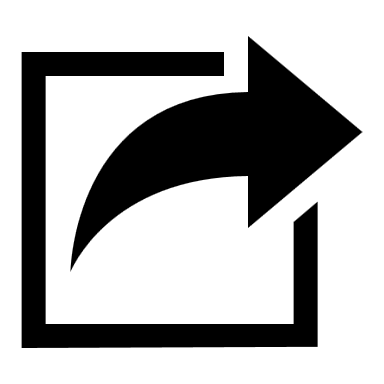 Տեղեկատվության տարածում
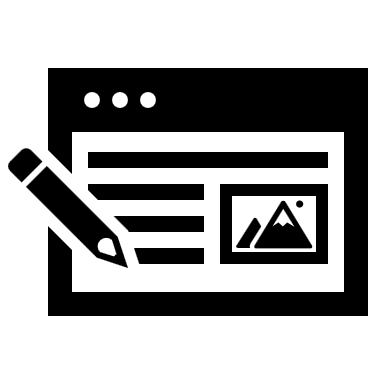 Մասնակցություն քաղաքական և քաղաքացիական բանավեճերին՝ մեկնաբանությունների 
և կարծիքների արտահայտման միջոցով
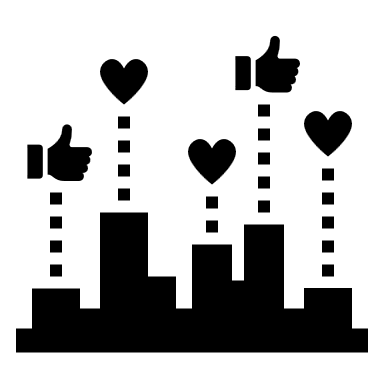 Տեղադրված նյութերին արձագանքում և բովանդակության ստեղծում
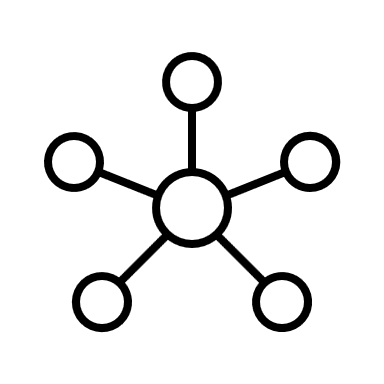 Ցանցերի ձևավորում
Թվային մասնակցության մոտիվացիան, հնարավորություններն ու խոչընդոտները
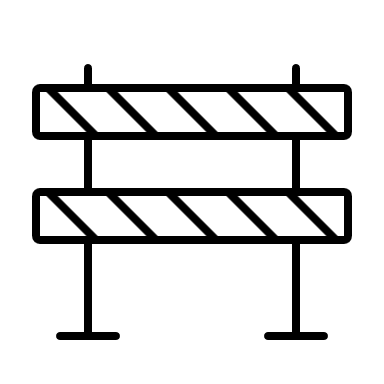 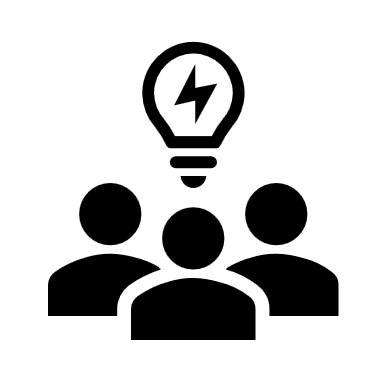 Ինչո՞ւ և ինչպե՞ս մշտադիտարկել ԵՆՈԿ
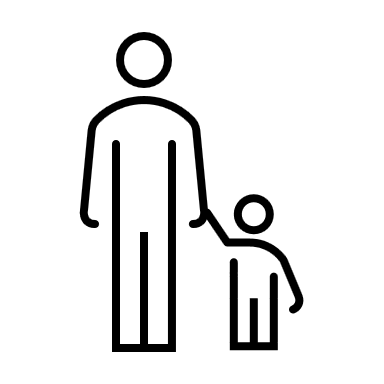 ԲԱԶՄԱԿՈՂՄԱՆԻ և ՀԱՄԱԼԻՐ ՄՈՏԵՑՄԱՆ ԱՆՀՐԱԺԵՇՏՈՒԹՅՈՒՆ
ԼԱՎԱԳՈՒՅՆ ՓՈՐՁԻ ՕՐԻՆԱԿՆԵՐ
Հիմնական բաղադրիչներ.
Կրթություն և աշխատանք
Առողջություն և բարեկեցություն
Քաղաքացիական և քաղաքական մասնակցություն
ՏՀՏ հասանելիություն և կիրառում
Մեթոդաբանություն. YPI կիրառում է Social Progress Index-ի տեղայնացված մեթոդաբանությունը, որը հիմնված է վերոնշյալ բաղադրիչներին վերաբերող ցուցիչների խմբի վրա, որոնց համար անհրաժեշտ տվյալները հավաքվում են փորձագետերի խորհրդատվության, գրականության վերլուծության և առկա տվյալների ամփոփման միջոցով:
Քաղված դաս. 
Վարկանիշավորում է երկիրը, հնարավորություն է ընձեռում որոշում կայացնողներին բացահայտել այն ոլորտները, որտեղ միջամտություն է անհրաժեշտ:
YOUTH PROGRESS INDEX Իրականացնող. Social Progress ImperativeՄշակված է Deloitte, International Youth Foundation և the Youth Index Network հետ համագործակցությամբ
Հիմնական բաղադրիչներ.
Քաղաքական գործունեություն և ներգրավվածություն
Սոցիալական փոխկապակցվածություն և համայնքային ներգրավվածություն
Վստահություն ինստիտուտների և առաջնորդների հանդեպ

Մեթոդաբանություն. CHI հիմնված է վերոնշյալ բաղադրիչներին վերաբերող ցուցիչների խմբի վրա, ըստ որի այս բաղադիրչները չափվում են ԱՄՆ յուրաքանչյուր նահանգում: Անհրաժեշտ տվյալները հավաքվում են փորձագետերի խորհրդատվության, գրականության վերլուծության և առկա տվյալների ամփոփման, ինչպես նաև հատուկ հարցման միջոցով, որը թույլ է տալիս առաջնային տվյալներ հավաքել քաղաքացիական վարքագծի և վերաբերմունքի մասին:

Քաղված դաս.
Հնարավորություն է ընձեռում որոշում կայացնողներին բացահայտել ոլորտները, որտեղ միջամտություն է անհրաժեշտ և առաջարկել քաղաքացիական ներգրավվածության և մասնակցության բարելավմանը միտված գործողություններ/ծրագրեր:
Հնարավոր է տեղայնացնել հարցման մեթոդաբանությունը:
CIVIC HEALTH INDEXԻրականացնող. National Conference on CitizenshipՄշակված է Corporation for National and Community Service և the US Census Bureau հետ համագործակցությամբ
Հիմնական բաղադրիչներ.
Քաղաքացիական ներգրավվածություն
Սոցիալական փոխկապակցվածություն 
Քաղաքական գործունեություն 
Ծառայություն 
Մեթոդաբանություն. Հիմնված է ամերիկյան Civic Health Index-ի մեթոդաբանության վրա:
Քաղված դաս. 
Civic Health Index in Bulgaria Բուլղարիայի համայնքներում քաղաքացիական առողջության վերաբերյալ տվյալներ է տրամադրում, որը թույլ է տալիս ծրագրեր նախագծել համայնքներում քաղաքացիական ակտիվությունը բարձրացնելու ուղղությամբ:
CIVIC HEALTH INDEX BULGARIAԻրականացնող. Bulgarian Center for Not-for-Profit LawՄշակված է National Alliance for Volunteer Action, Workshop for Civic Initiatives Foundation և Bulgarian School of Politics հետ համագործակցությամբ
Հիմնական բաղադրիչներ.
Կարողությունների զարգացում
Հնարավորությունների ավելացում
Կապերի հաստատում
Աջակցություն նորարարությանը
Մեթոդաբանություն. Խառը մեթոդաբանությունը հիմնված է տարբեր հարցումների, կարողությունների զարգացման և ներառականության ցուցիչների համար տվյալներ հավաքագրելու համար փորձագիտական խորհրդատվության և տարբեր շահառուների և շահակիցների հետ հարցազրույցների վրա
Քաղված դաս. 
Մշտադիտարկման գործիքները տարբեր են և ուղղակիորեն կապված ռազմավարության խնդիրների և համապատասխան գործողությունների հետ
Վիկտորիա քաղաքում քաղաքացիական ներգրավվածությունը բարձրացնելու ռազմավարություն և մշտադիտարկում Իրականացնող. Վիկտորիայի քաղաքապետարան
Հիմնական բաղադրիչներ. 
Երկկողմանի պլատֆորմ է, որը հնարավորություն է տալիս երիտասարդներին իրենց կարծիքները հայտնել սոցիալական խնդիրների մասին, ինչպես նաև դրանց մասին տեղեկատվություն ստանալ չորս ձևաչափով՝ հարցում, զգուշացում, հետադարձ արձագանք և պատմություններ:
Մեթոդաբանություն. U-Report մեթոդաբանությունը հայտնի է որպես «բջջային հեռախոսի վրա հիմնված հարցում», որի միջոցով հնարավոր է տեղեկություններ հավաքել օգտատերերից՝ հաղորդագրության կամ  հաղոդակցությունների ակնթարթային փոխանակության ծրագրերի միջոցով:
Քաղված դաս. 
Նորարարական մեխանիզմ, որի միջոցով հնարավոր է մշտադիտարկել երիտասարդների անմիջական արձագանք քաղաքացիական և սոցիալական հարցերին:
U-ReportԻրականացնող. ՅՈՒՆԻՍԵՖ-ն ավելի քան 70 երկրում
ԵՆՈԿ մշտադիտարկման անկյունաքարերը
Որոշումների կայացման մեջ երիտասարդների ներգրավվածության մոնիտորինգի գործիքը պետք է հաշվի առնի հետևյալ հիմնական առանձնահատկությունները.
ԵՆՈԿ մշտադիտարկման սկզբունքները
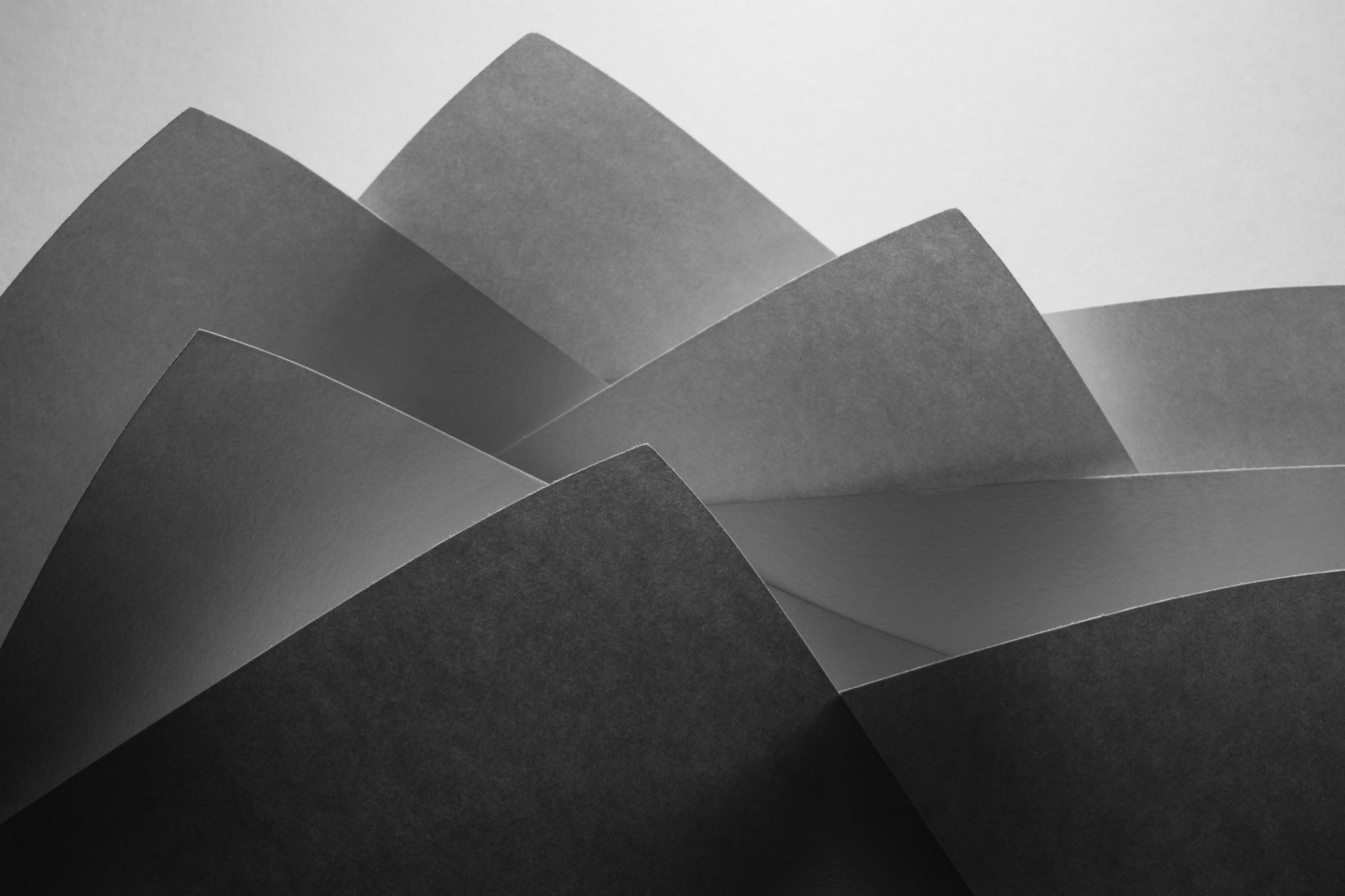 ՀՀ-ում ԵՆՈԿ մշտադիտարկման մեթոդաբանություն
ՇՆՈՐՀԱԿԱԼՈՒԹՅՈՒՆ